Brainstorming – ett sätt att generera idéer
Ett verktyg i Region Blekinges förbättringsmetodik
Att generera idéer
För att komma vidare i ett förbättringsarbete kan det behövas nya idéer. Ofta används brainstorming som ett sätt för en grupp att generera idéer. Det är viktigt att inte skippa det andra steget, där var och en får tid att fundera och skriva ner sina egna idéer innan gruppen gör det tillsammans. Annars finns en risk att gruppen begränsar den mångfald av idéer som finns genom att omedvetet anpassa sig till varandra.
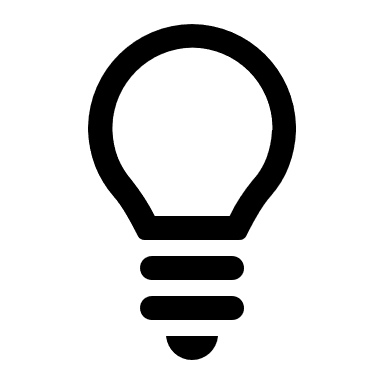 Steg 1
Formulera vad för idéer som ska tas fram
Exempel: Hur kan vi involvera våra kunder/patienter i vårt utvecklingsarbete
Alla idéer värdefulla, inget är dumt eller fel. Värdera eller prioritera inte i detta stadie. Se till att alla i gruppen är medvetna om detta och påminn vid behov.
Steg 2
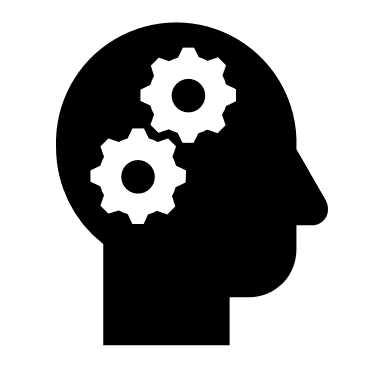 Var och en som ska vara med skriver ner 10 förslag utan att prata med varandra
Detta steg kan med fördel göras i förväg inför mötet
Steg 3
Gruppen samlas och delar med sig av sina idéer. Påminn om att alla idéer värdefulla, inget är dumt eller fel. Värdera eller prioritera inte i detta stadie. Det är ok att komma på nya idéer under tiden.
Det finns 2 alternativ för att dela med sig av idéerna:
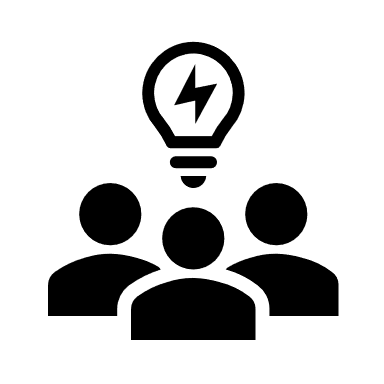 Alt 1 Popcorn
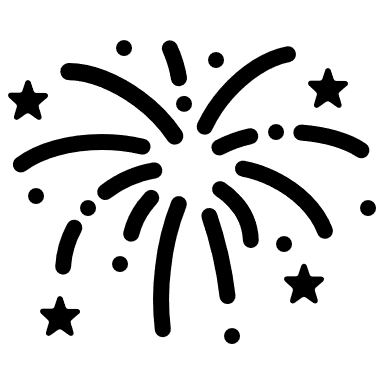 Gruppen poppar ut sina idéer utan någon inbördes ordning allt eftersom det kommer naturligt. 
Någon skriver upp alla ord på en whiteboard eller en digital whiteboard. 
När idéerna tar slut, be alla titta igenom sina lappar och se om det är någonting som inte kommit med.
Alt 2 Laget runt
Gå laget runt och låt var och en säga en idé var tills alla idéer är slut. 
Någon antecknar dem på en whiteboard eller en digital whiteboard. 
Be alla kolla igenom att alla idéer på listorna har kommit med.
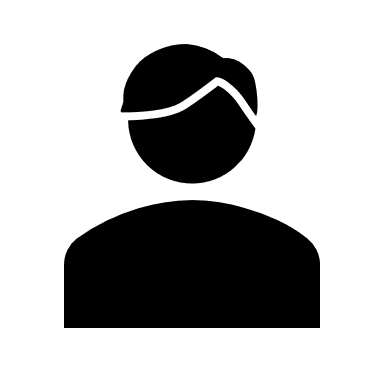 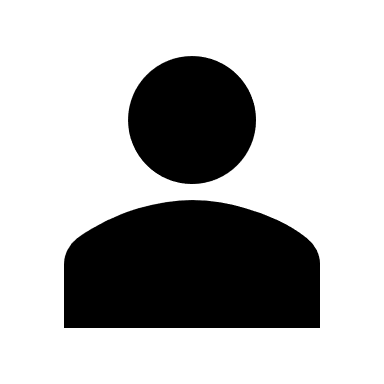 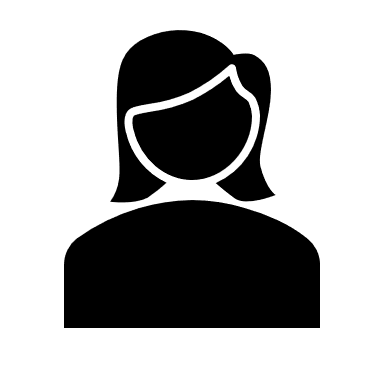 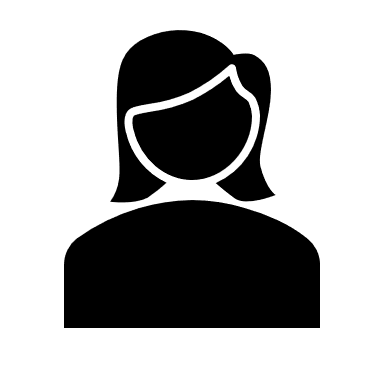 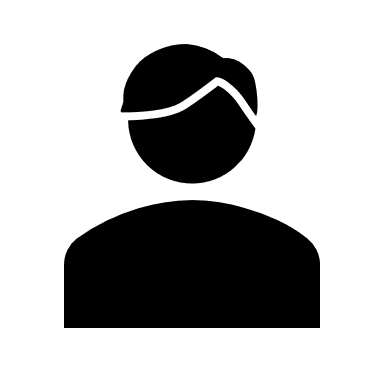 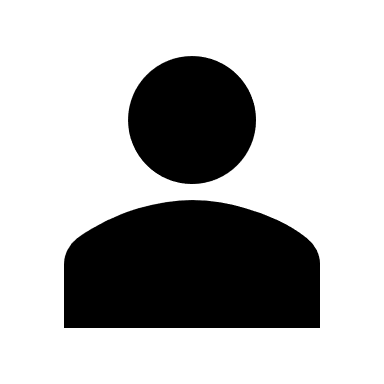 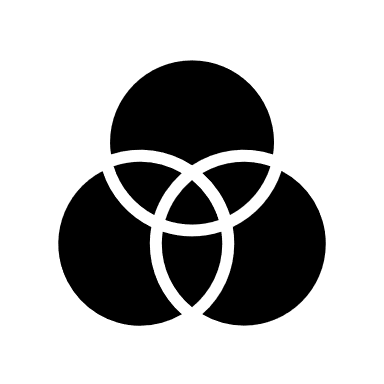 Steg 4
Titta tillsammans på alla idéer.
Lägg gärna ihop dem som liknar varandra 
Bestäm vilka idéer som ni vill titta vidare på, undersök dem mer noga, utgå ifrån fakta. Detta kan bli uppgifter för några gruppmedlemmar till nästa gång. 
När ni har tillräckligt med fakta och underlag prioritera hur ni vill gå vidare.
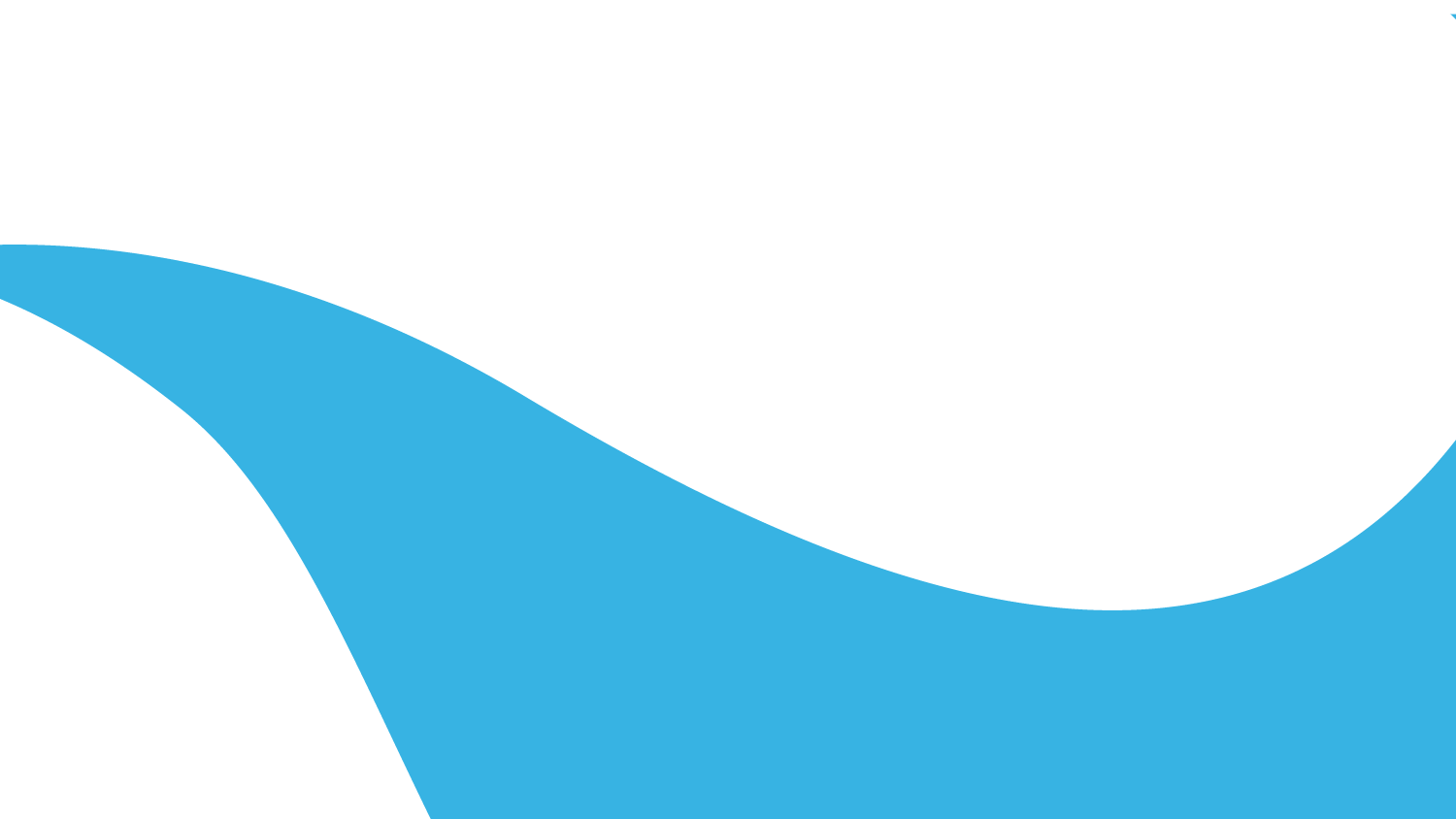 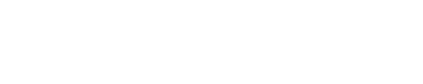